How to use SnapGene
Speaker: Yi-An Chen
Date: 2021.08.30
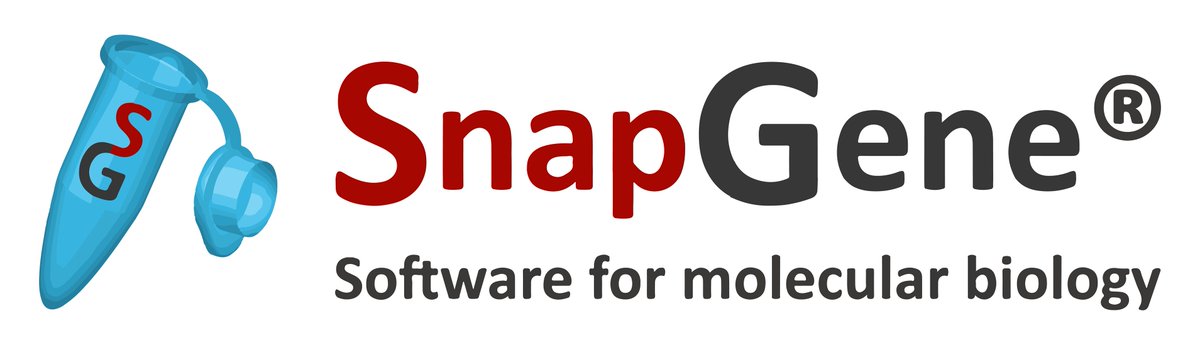 1
下載SnapGene
SnapGene下載－－實驗室網站
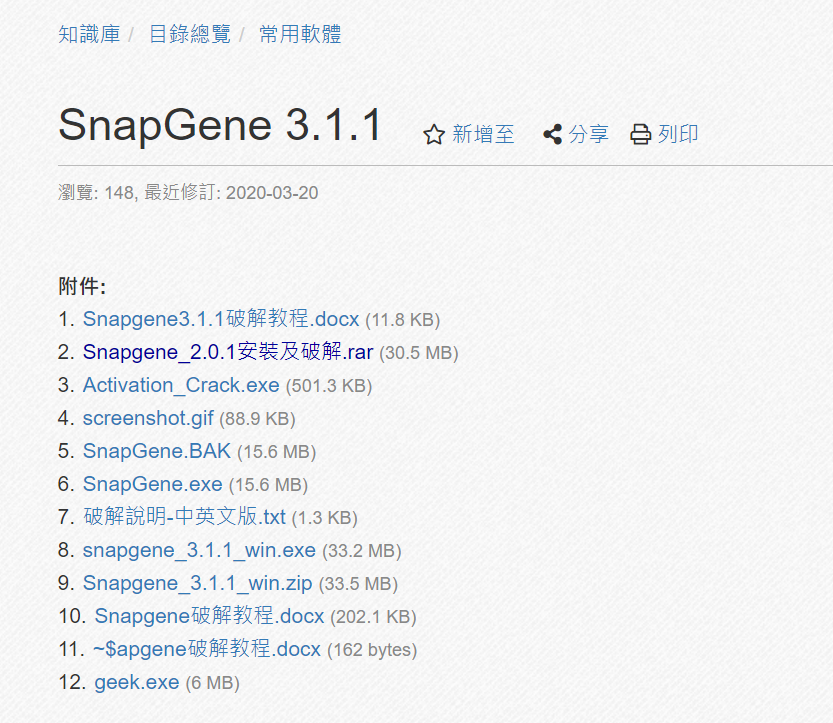 2
開始使用SnapGene
SnapGene使用時機?
將基因序列視覺化

在序列上加上標註，如: primer 設計的位置

查看vector map並插入序列

比對定序結果
3
開始使用SnapGene
開始使用SnapGene－－輸入序列
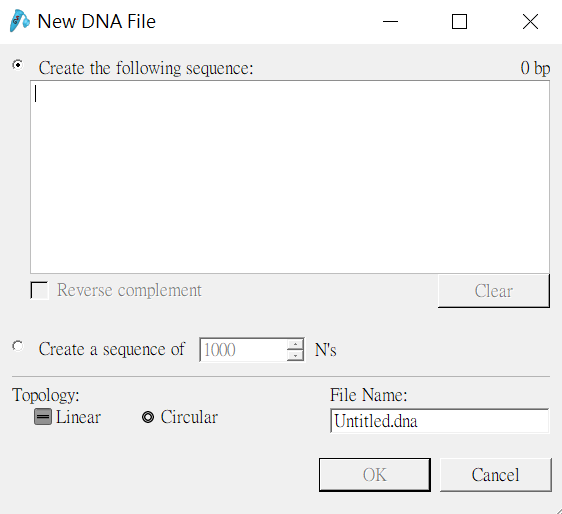 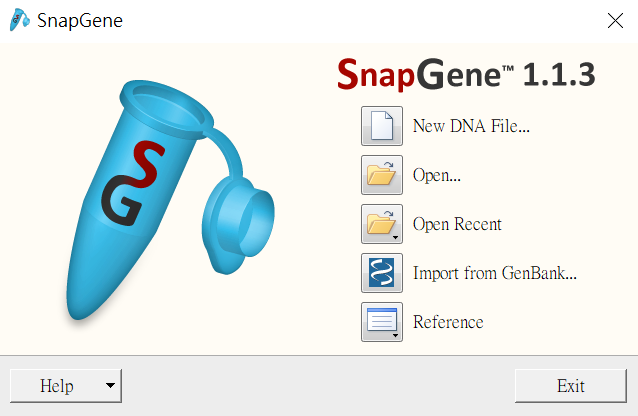 4
開始使用SnapGene
開始使用SnapGene－－輸入序列
google輸入關鍵字尋找序列，如:pLKO_TRC005 sequence
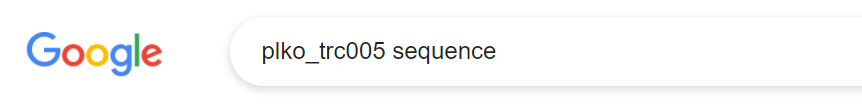 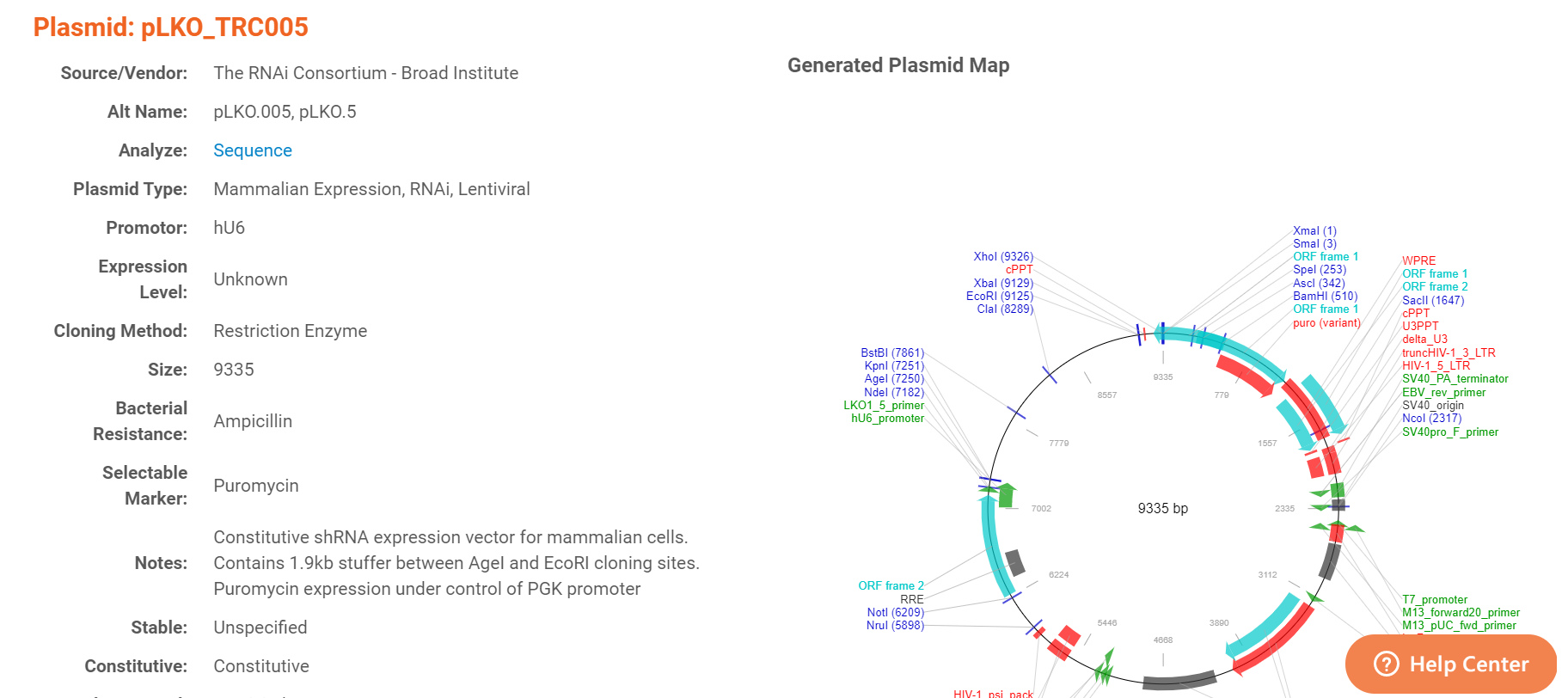 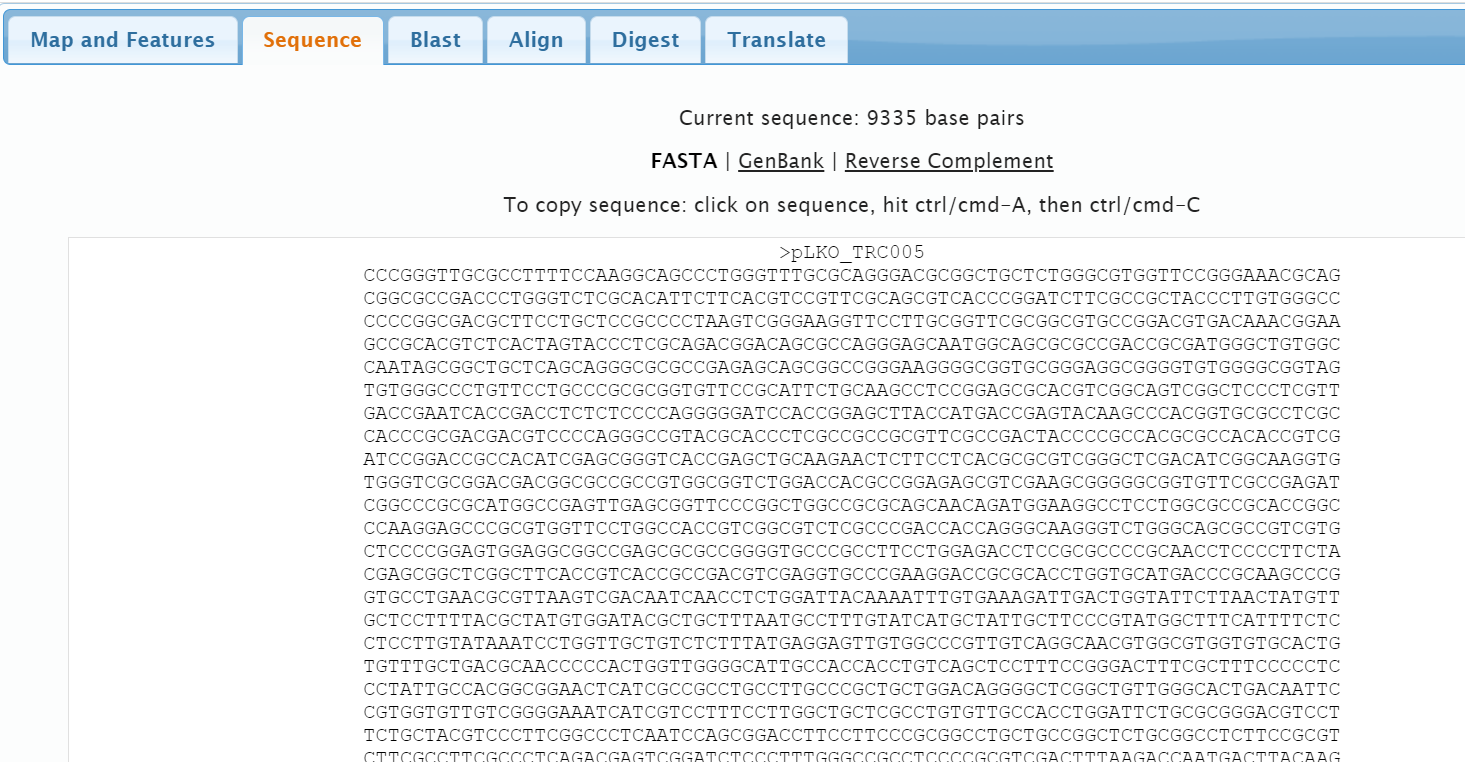 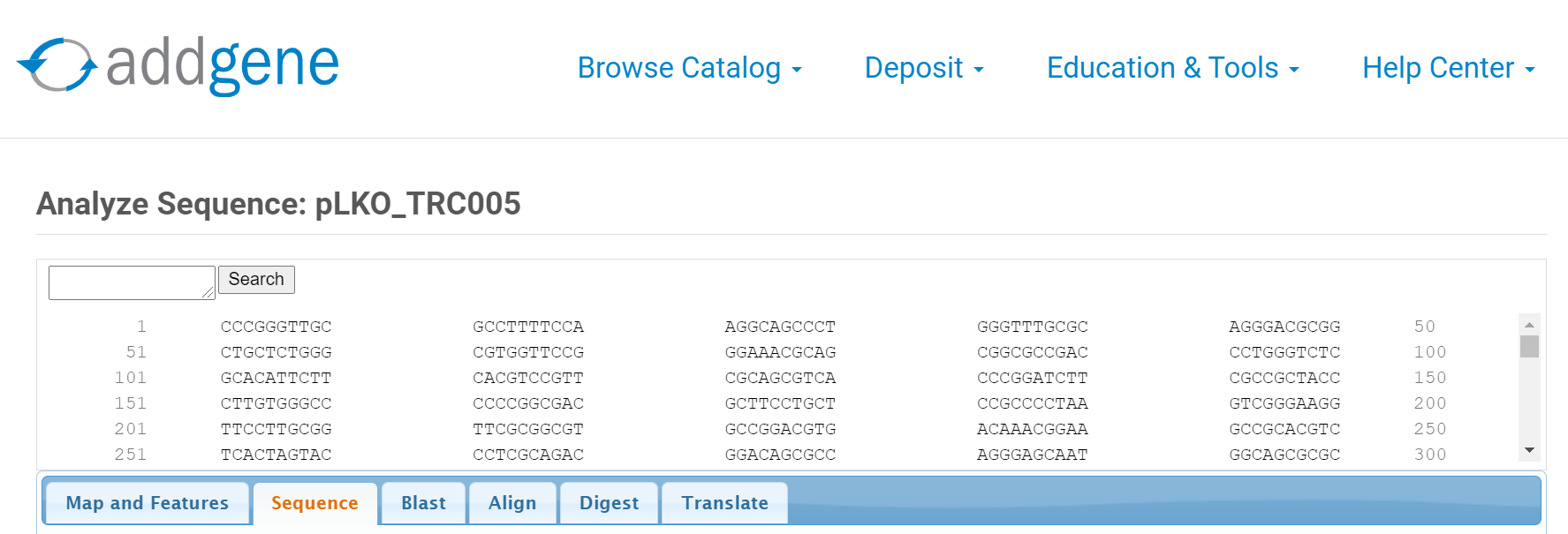 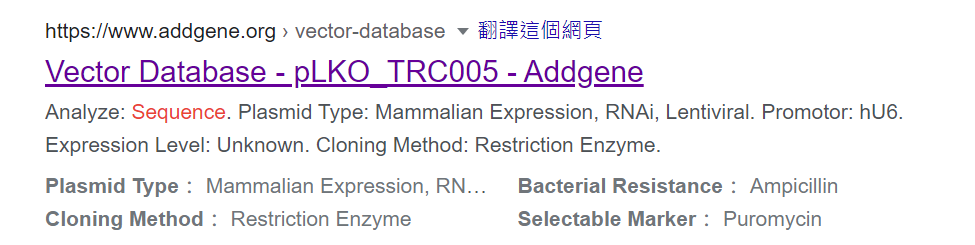 5
開始使用SnapGene
開始使用SnapGene－－輸入序列
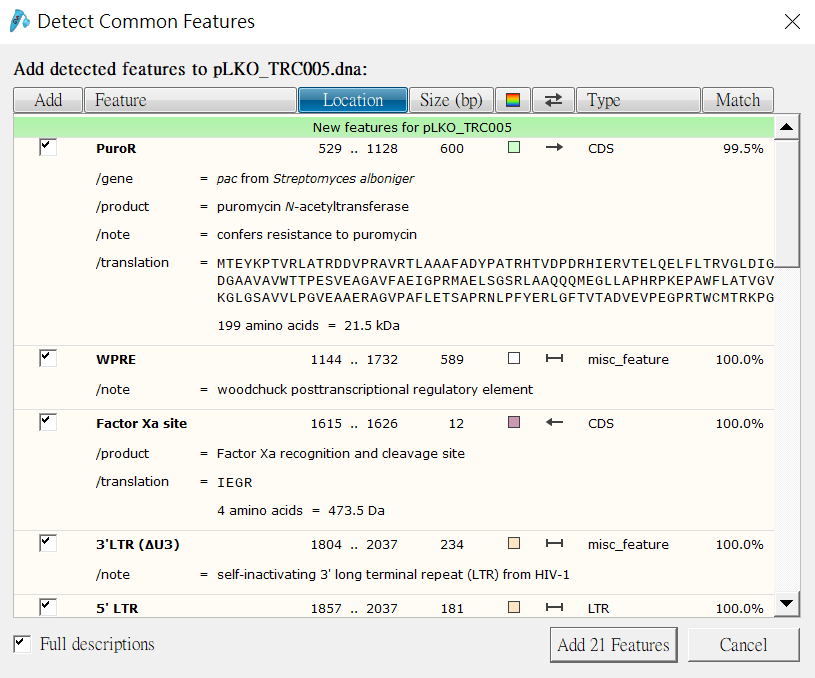 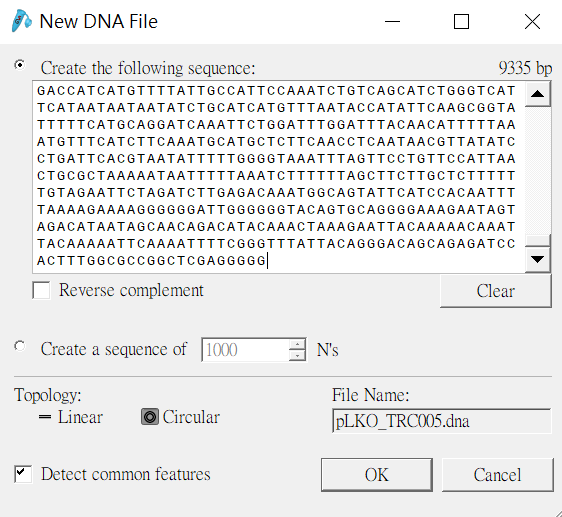 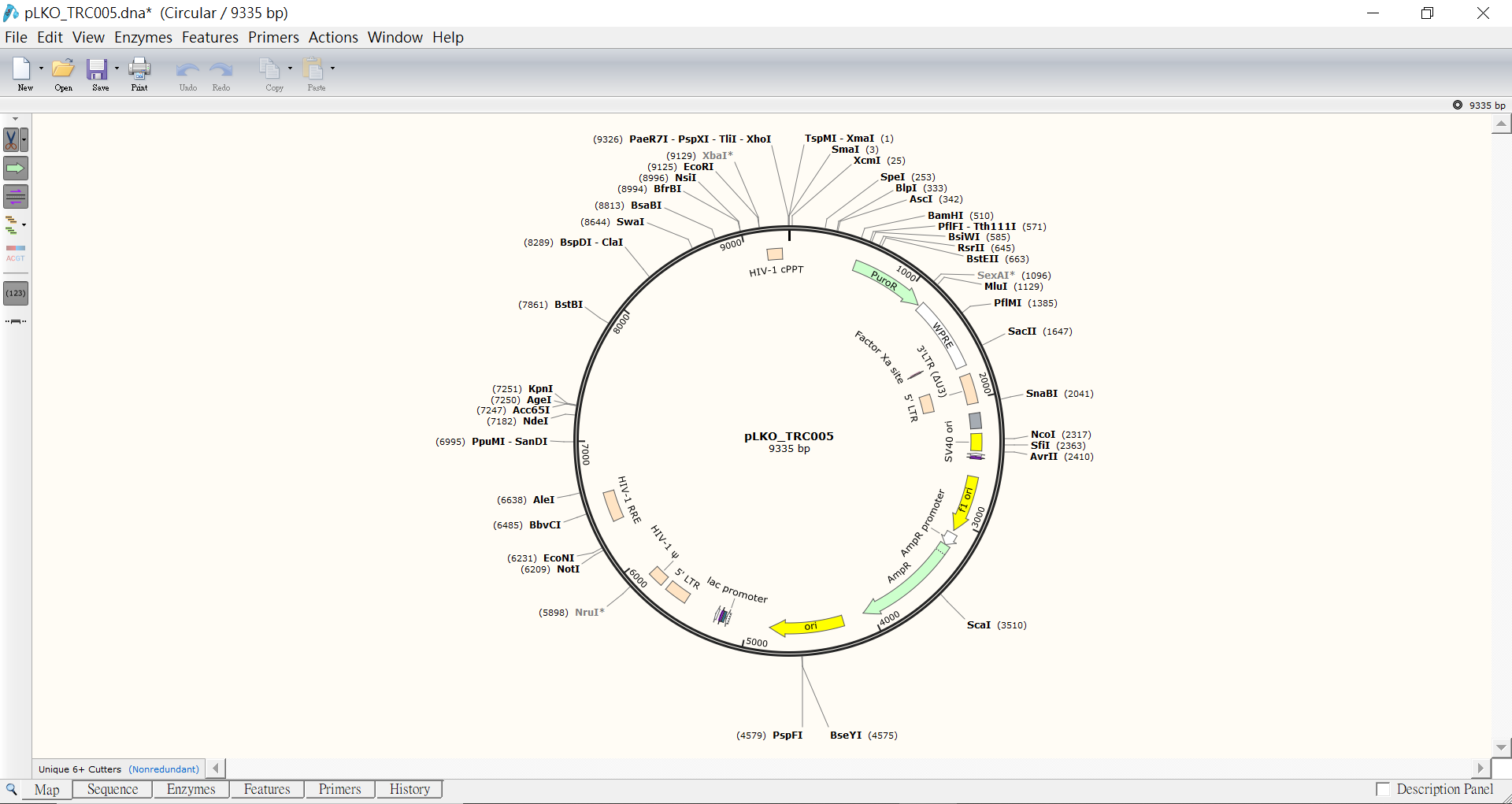 6
頁面功能介紹
7
頁面功能介紹
功能介紹……Map
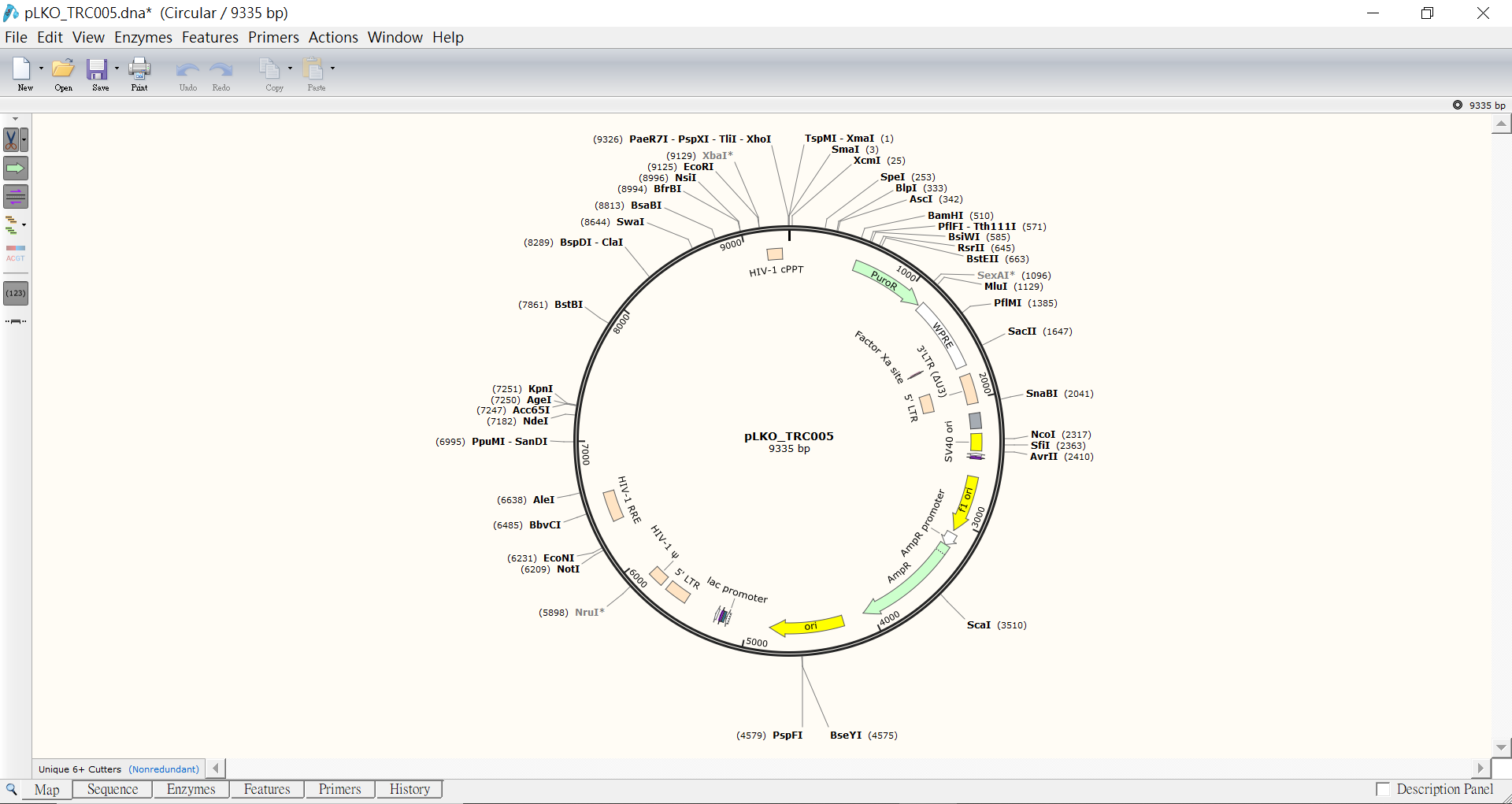 ←顯示限制酶切點(show enzyme)
←顯示片段名稱(show feature)
←顯示primer(show primer)
←顯示該限制酶切位的位置
    (show locations)
8
[Speaker Notes: 多個限制酶切點，而且每種酶的切點最好只有一個]
頁面功能介紹
Map
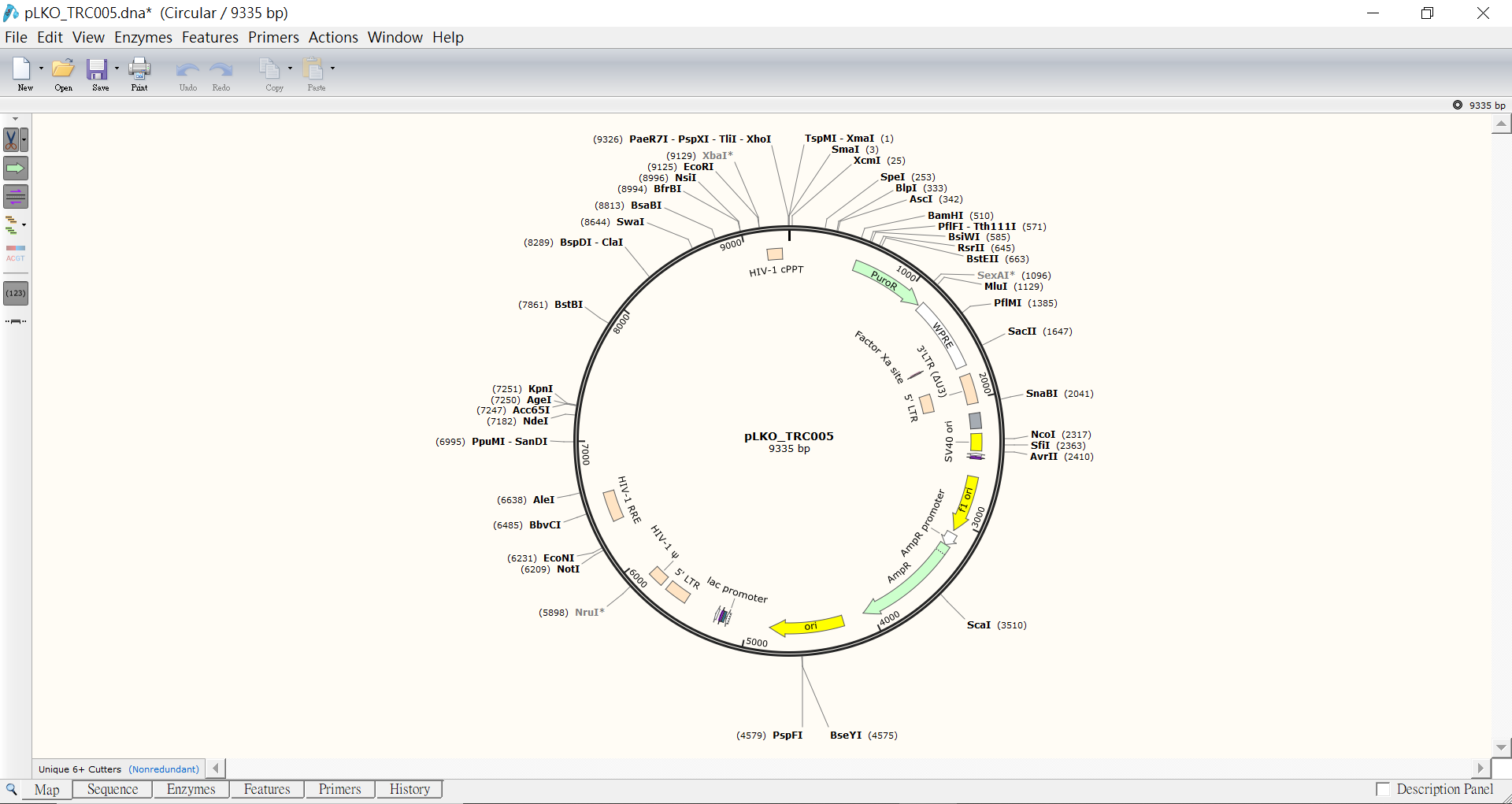 作為載體(vector)的基本條件:
複製起始點(origin)
多個限制酶切點
selection marker
9
頁版面功能介紹
版面介紹……Sequence
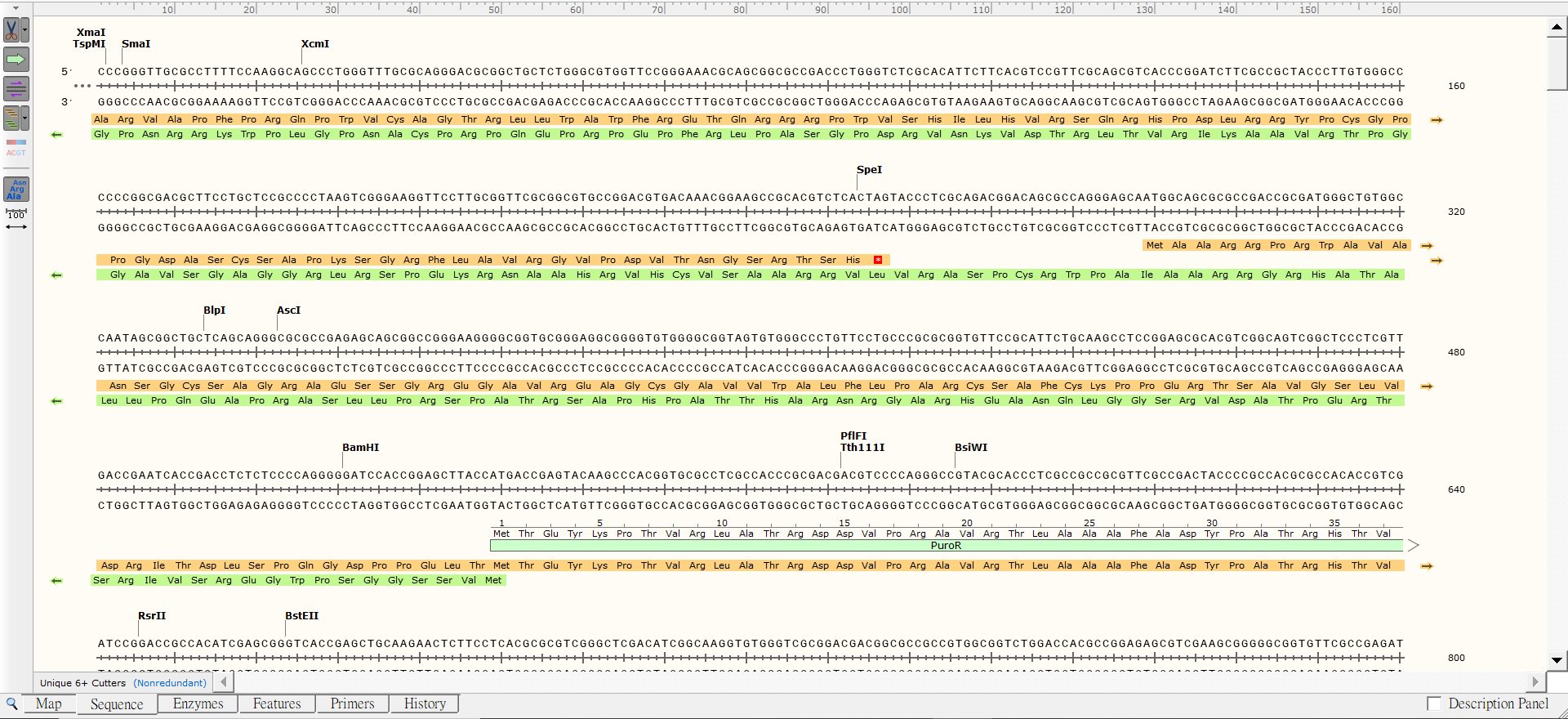 ←顯示序列轉譯出的胺基酸、ORF及轉錄方向
←顯示胺基酸的三字簡寫或一字簡寫
10
頁面功能介紹
版面介紹……Enzymes
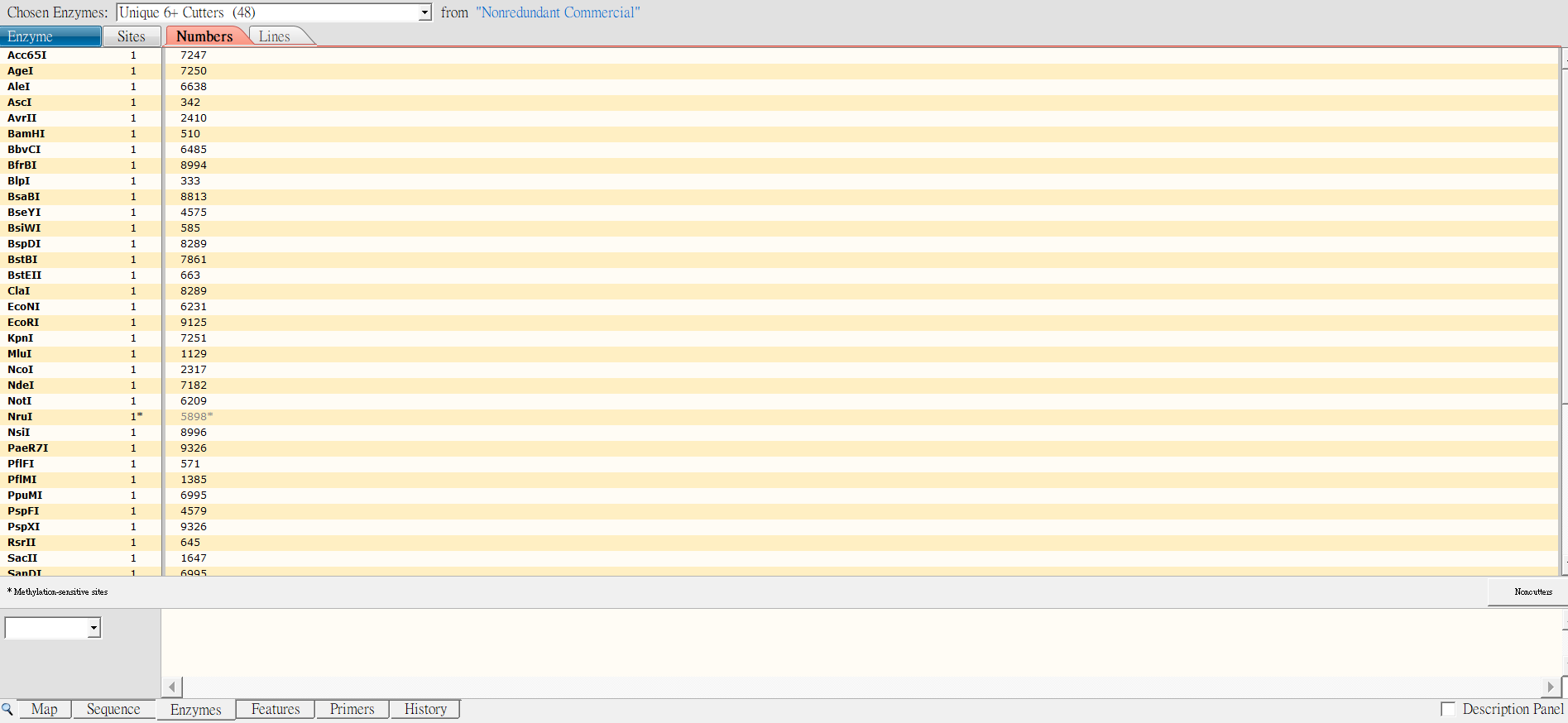 11
頁面功能介紹
版面介紹……Feature
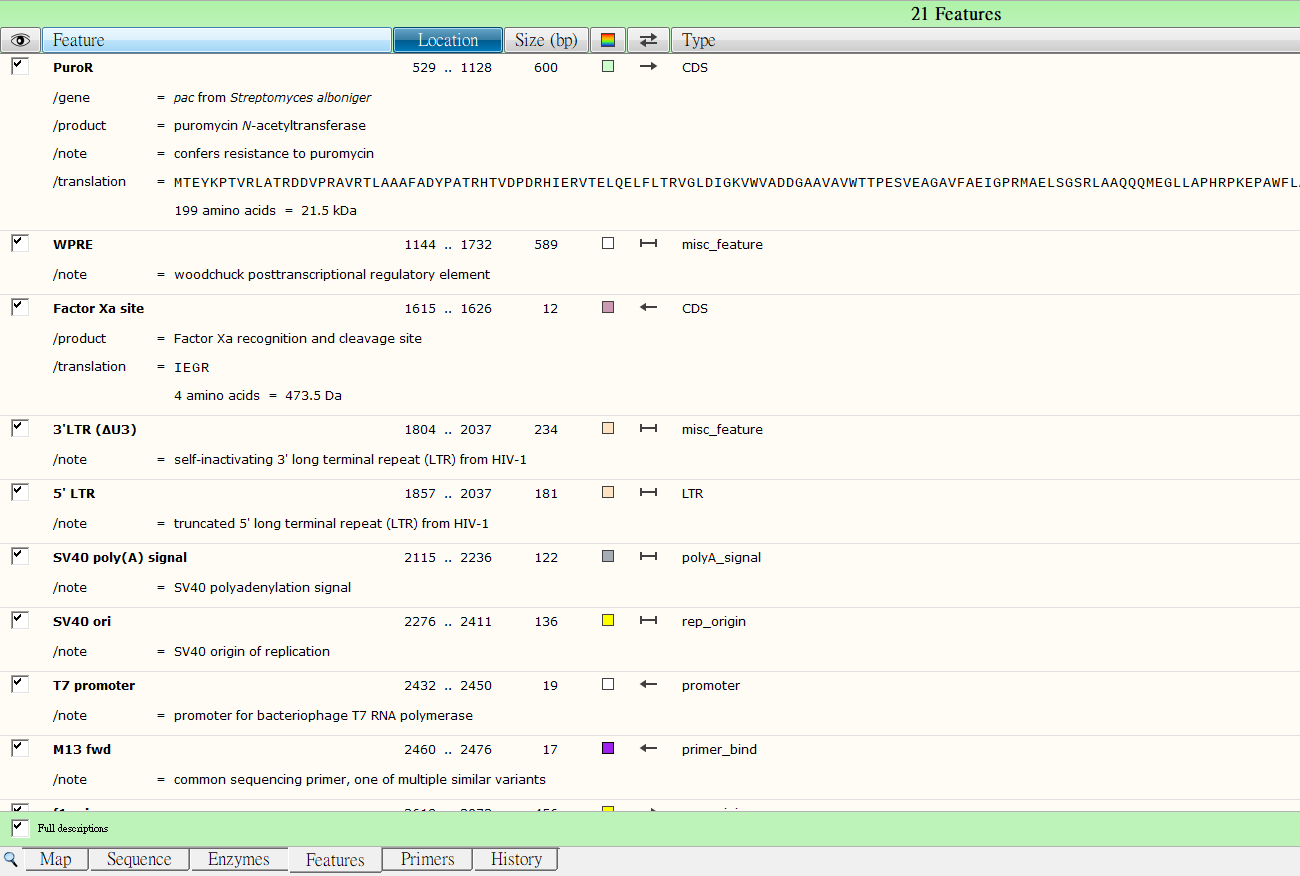 12
頁面功能介紹
版面介紹……History
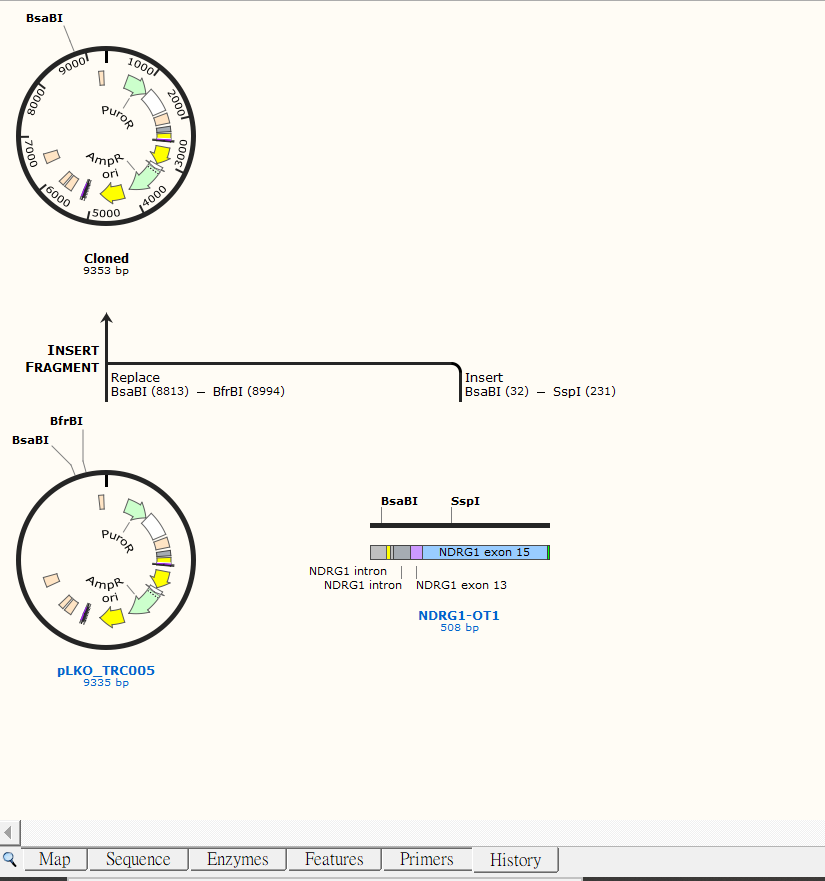 13
SnapGene常用功能
14
SnapGene常用功能
添加feature
Gene: NDRG1
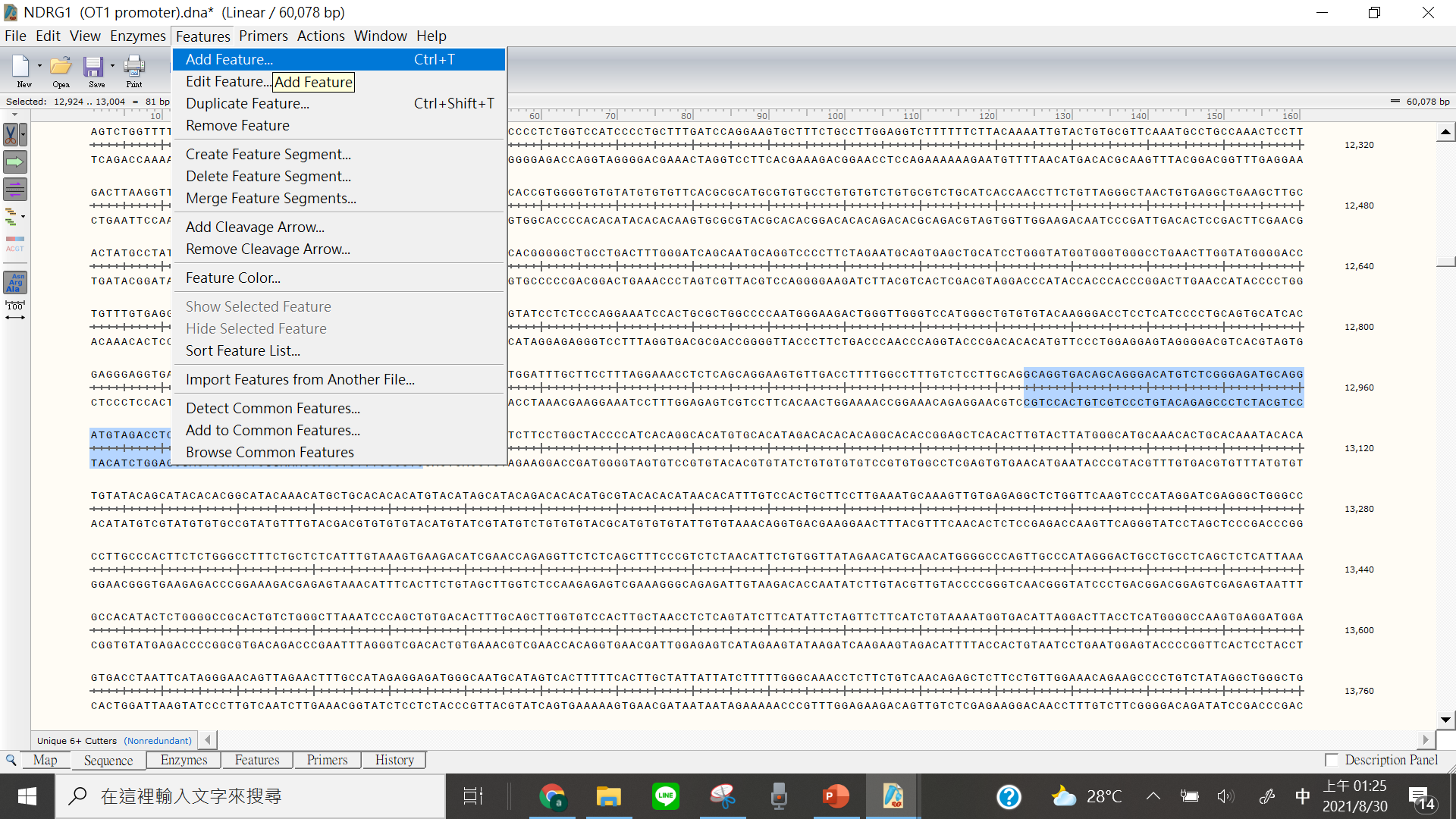 15
SnapGene常用功能
添加feature
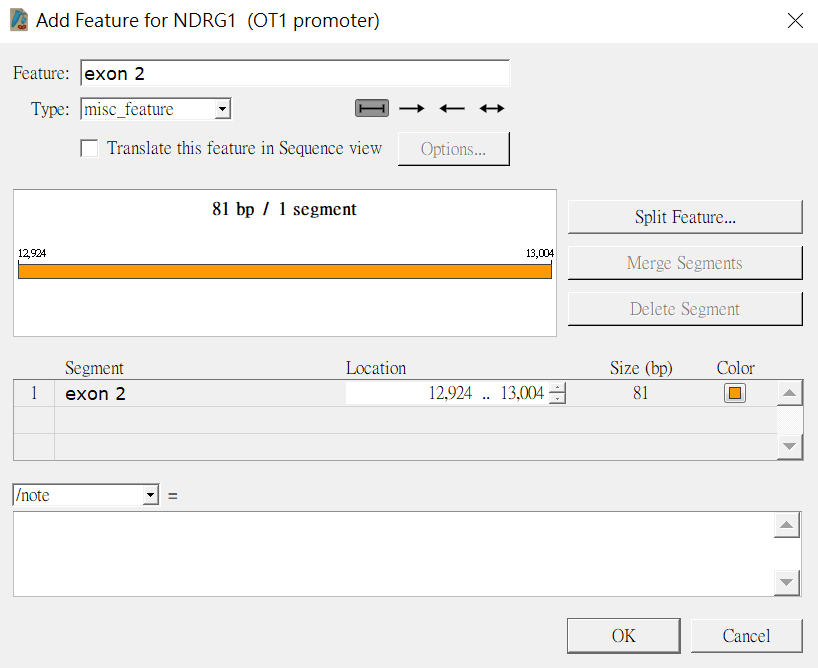 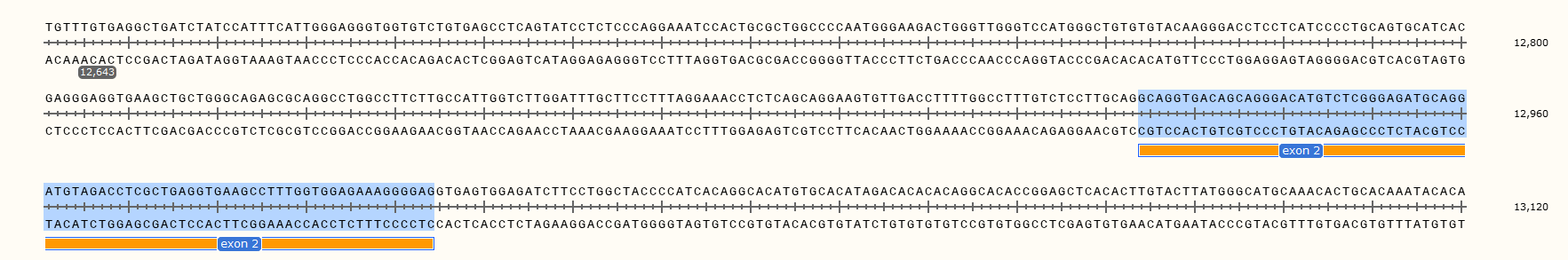 16
SnapGene常用功能
顯示某片段轉譯出的胺基酸
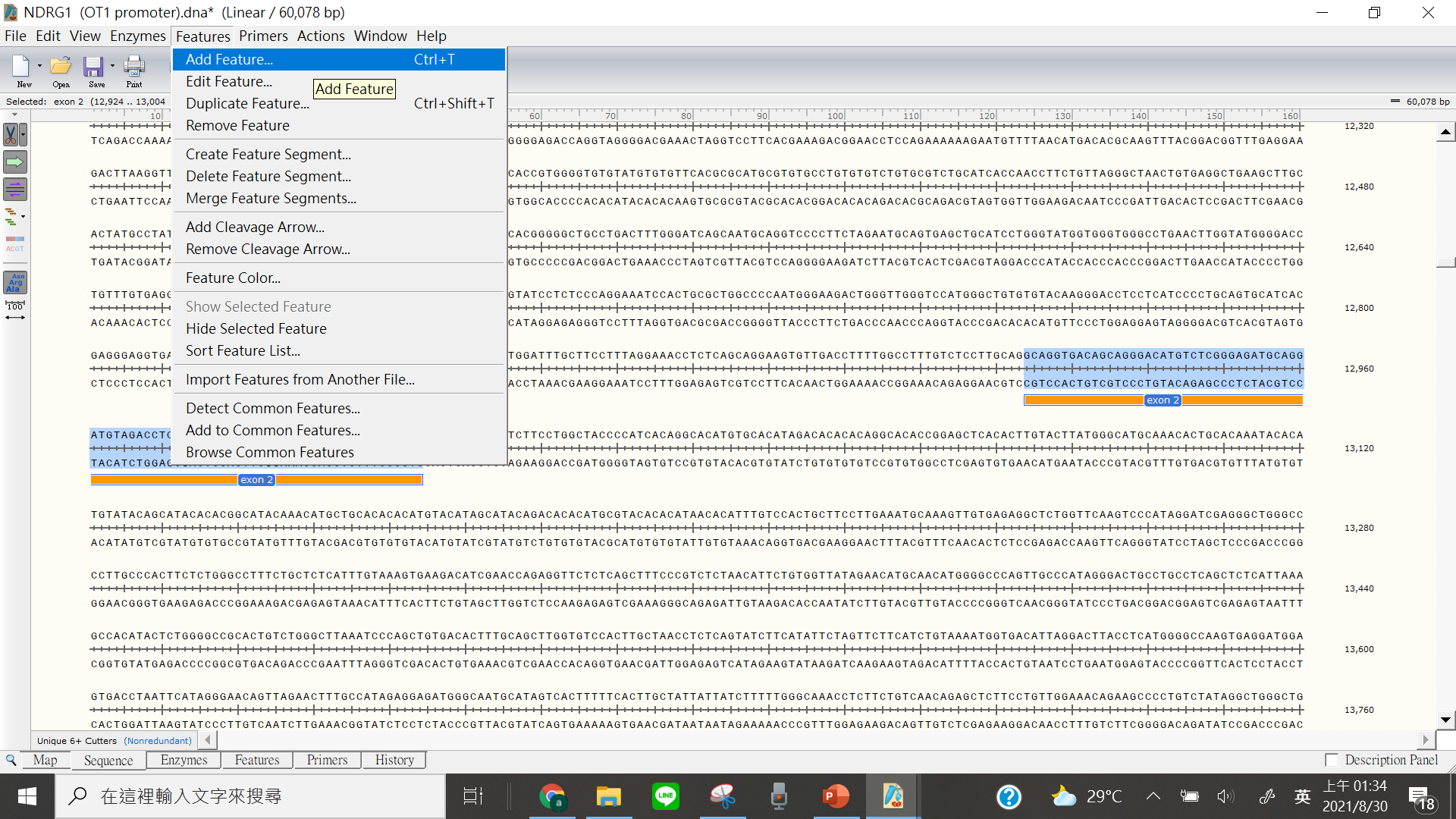 17
SnapGene常用功能
顯示某片段轉譯出的胺基酸
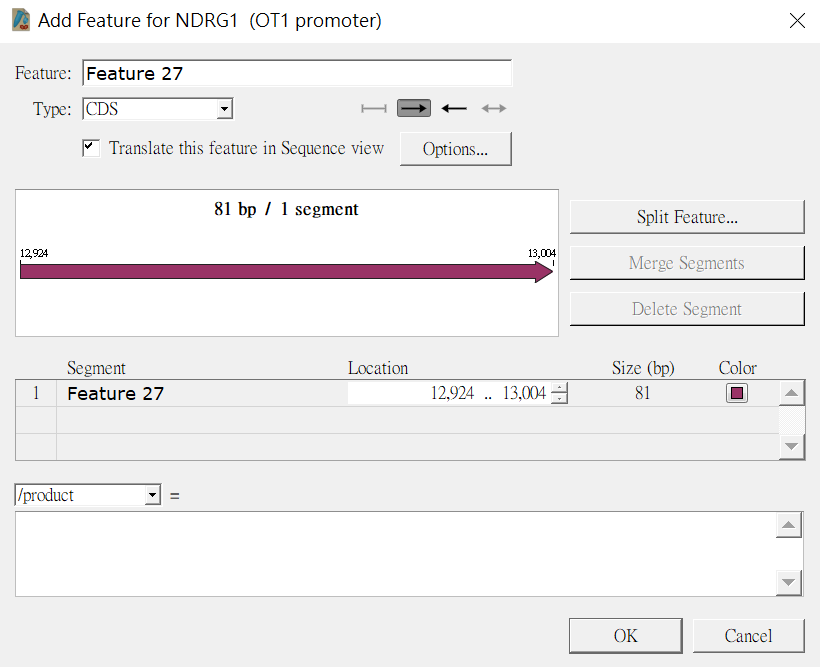 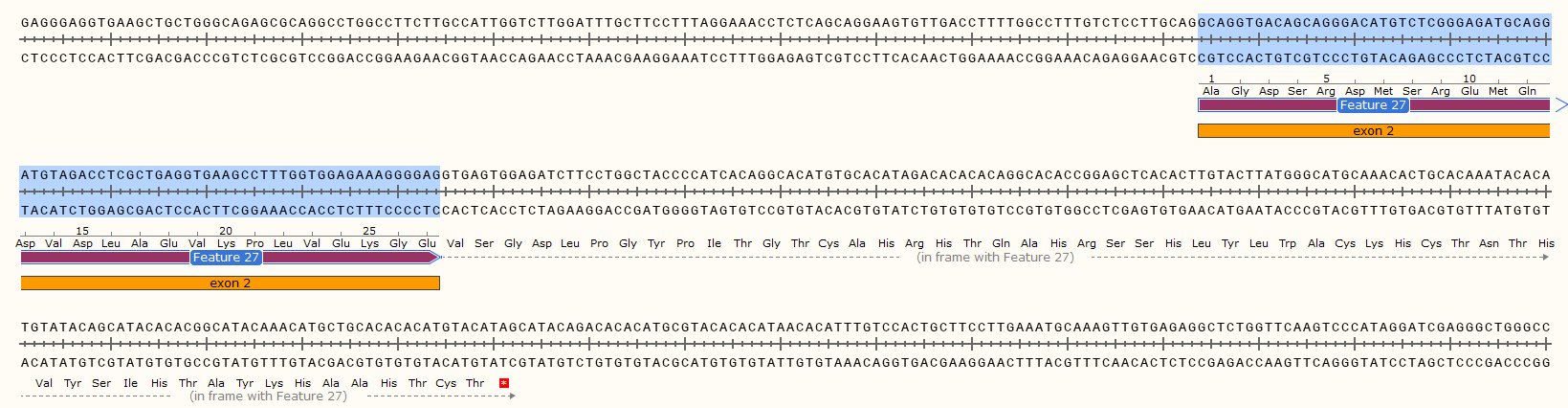 18
SnapGene常用功能
標註primer位置
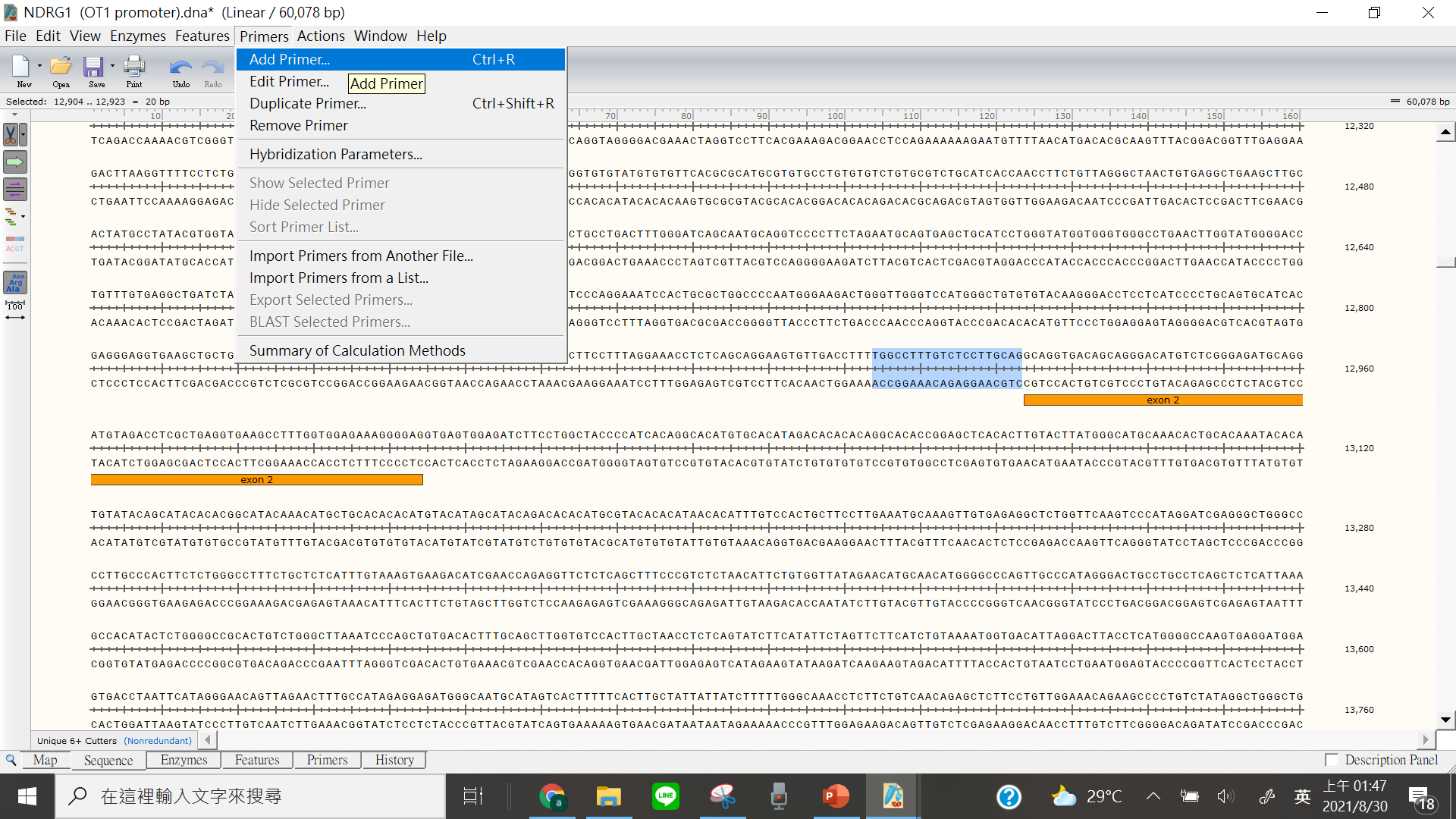 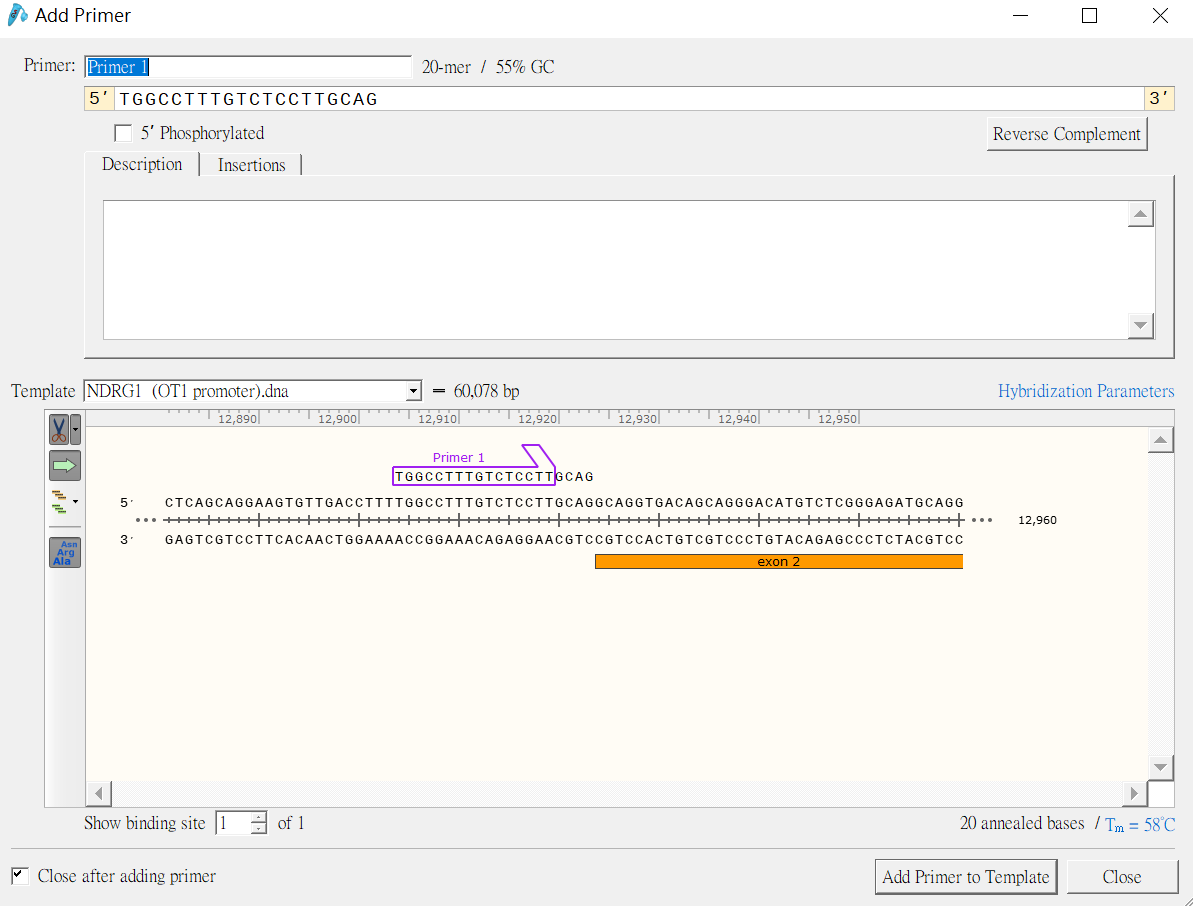 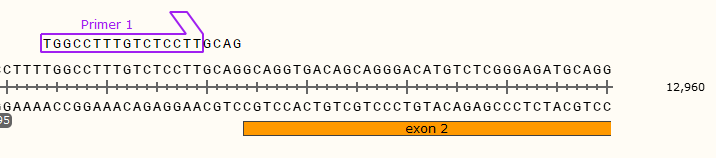 19
SnapGene常用功能
模擬Clone (插入序列)
Vector: pLKO_TRC005
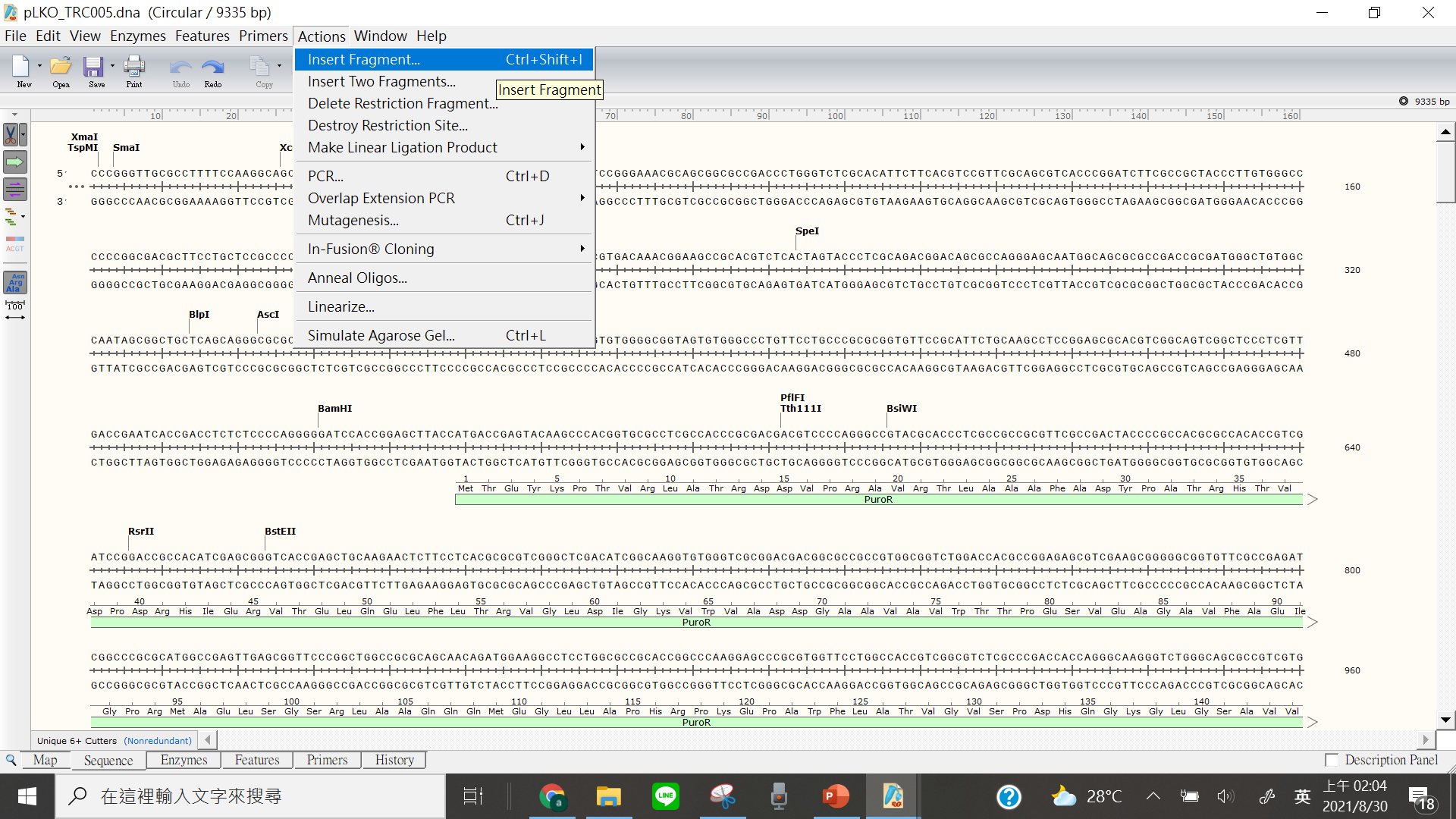 20
SnapGene常用功能
模擬Clone (插入序列)
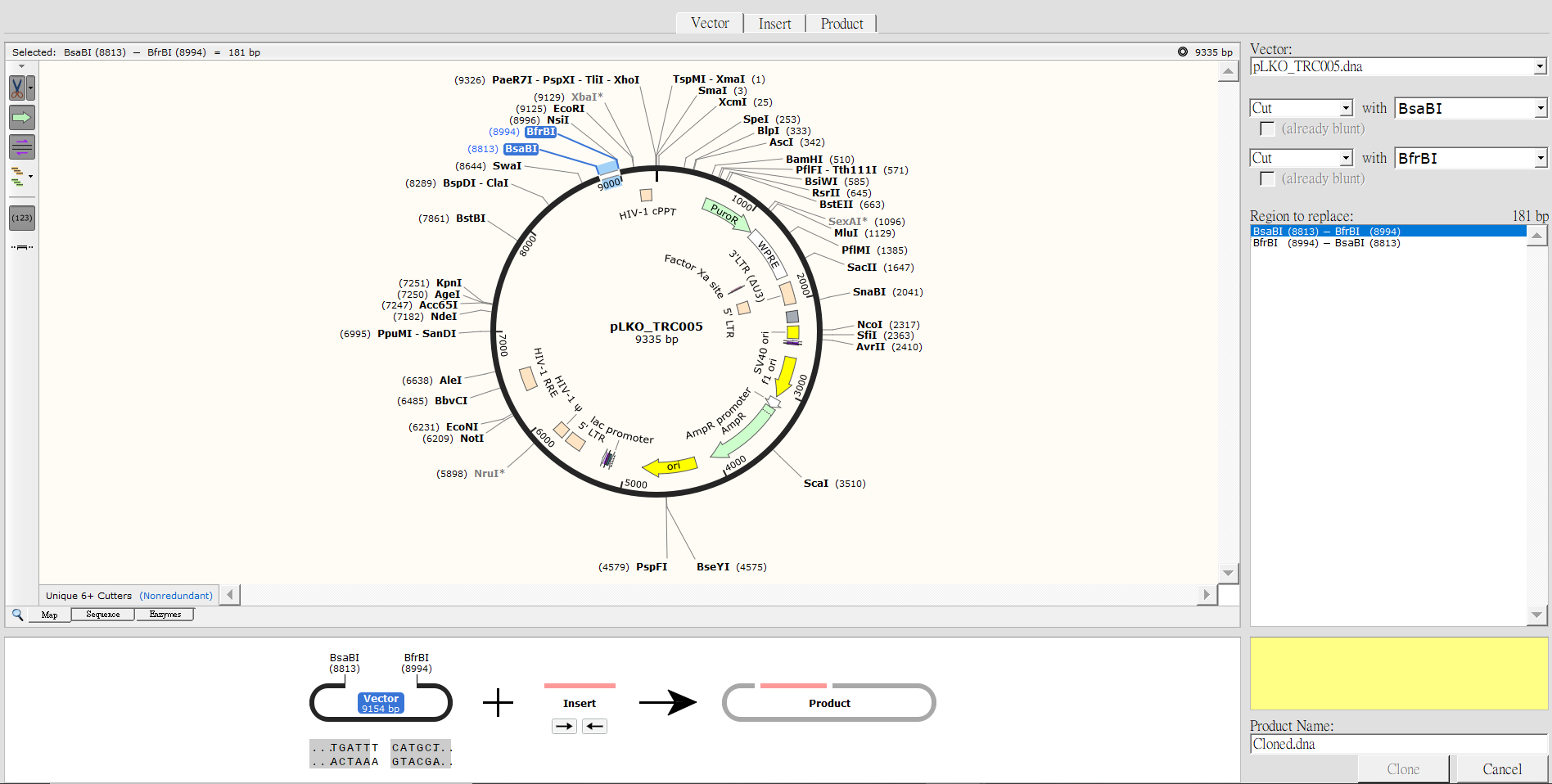 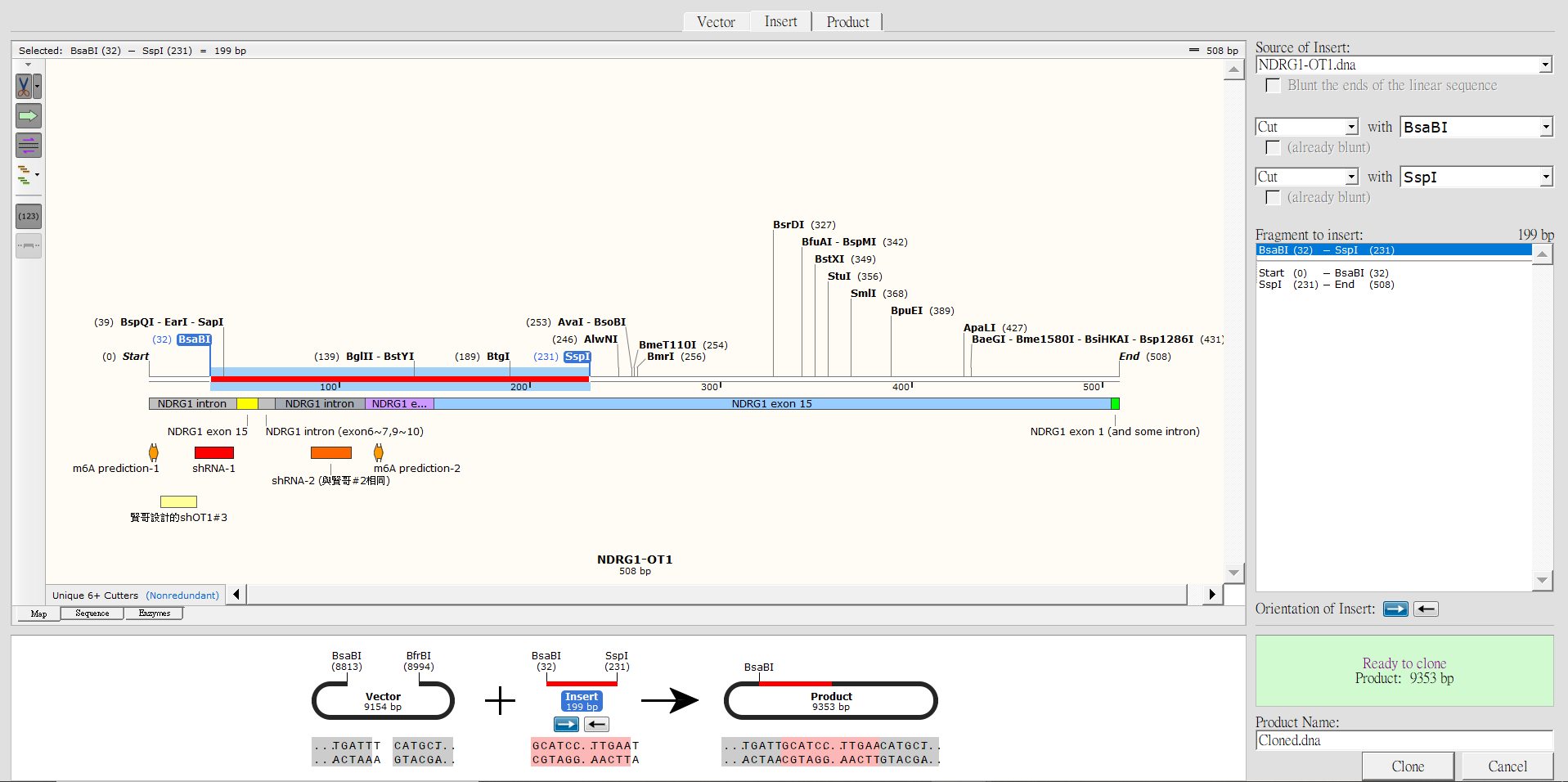 21
SnapGene常用功能
模擬Clone (插入序列)
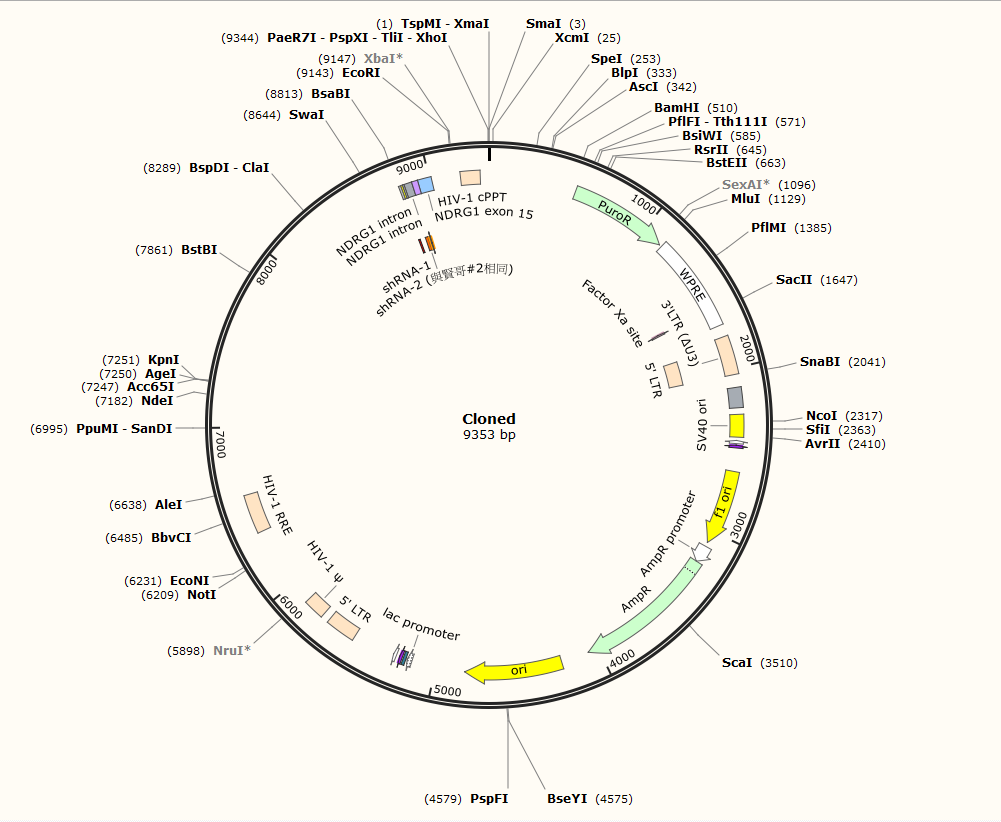 22
SnapGene常用功能
搜尋序列
Ctrl+F
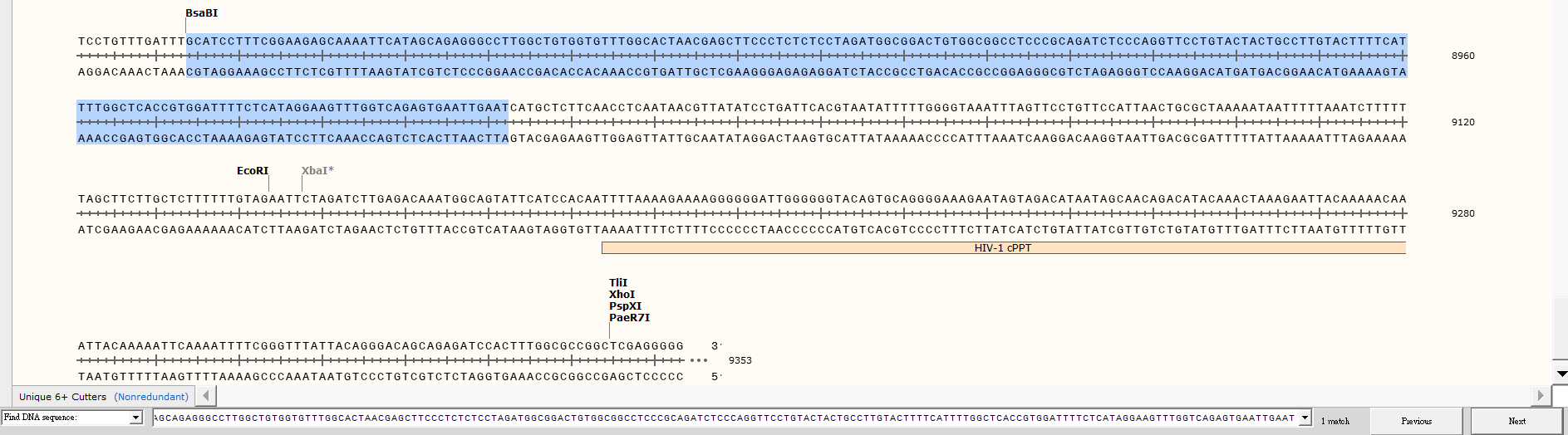 23
SnapGene常用功能
序列比對
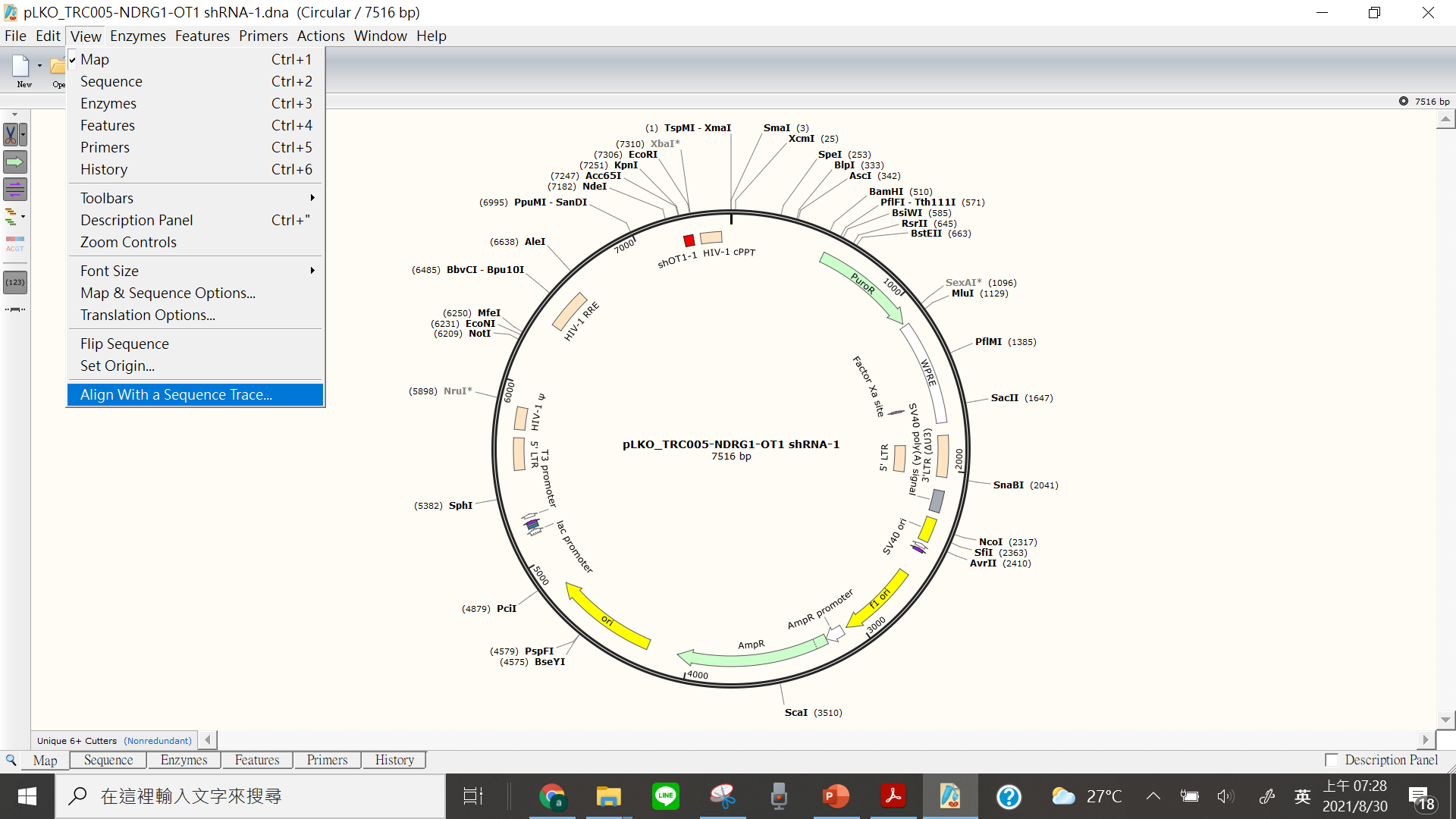 24
SnapGene常用功能
序列比對
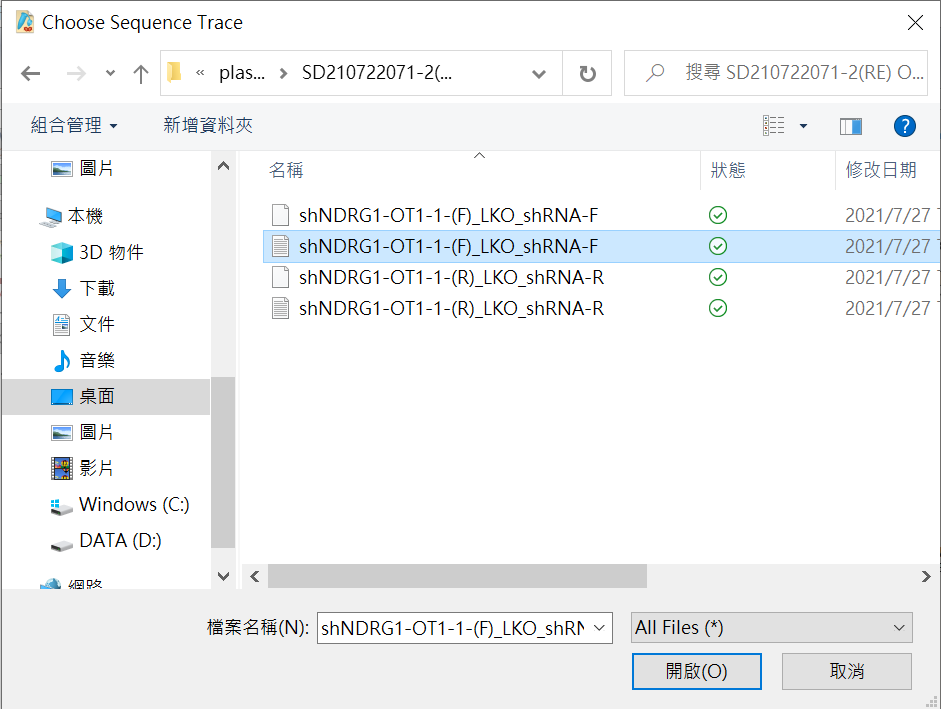 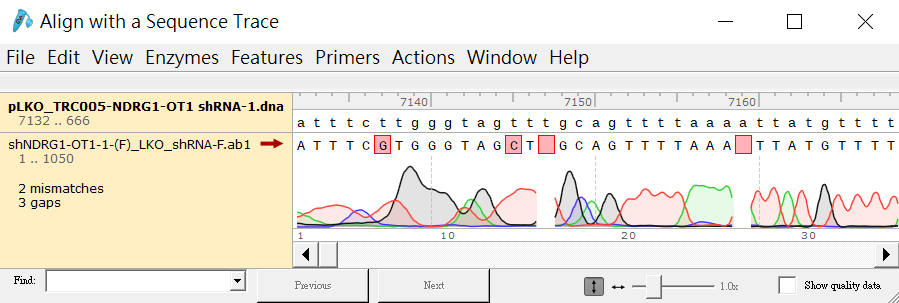 25
SnapGene常用功能
模擬電泳結果
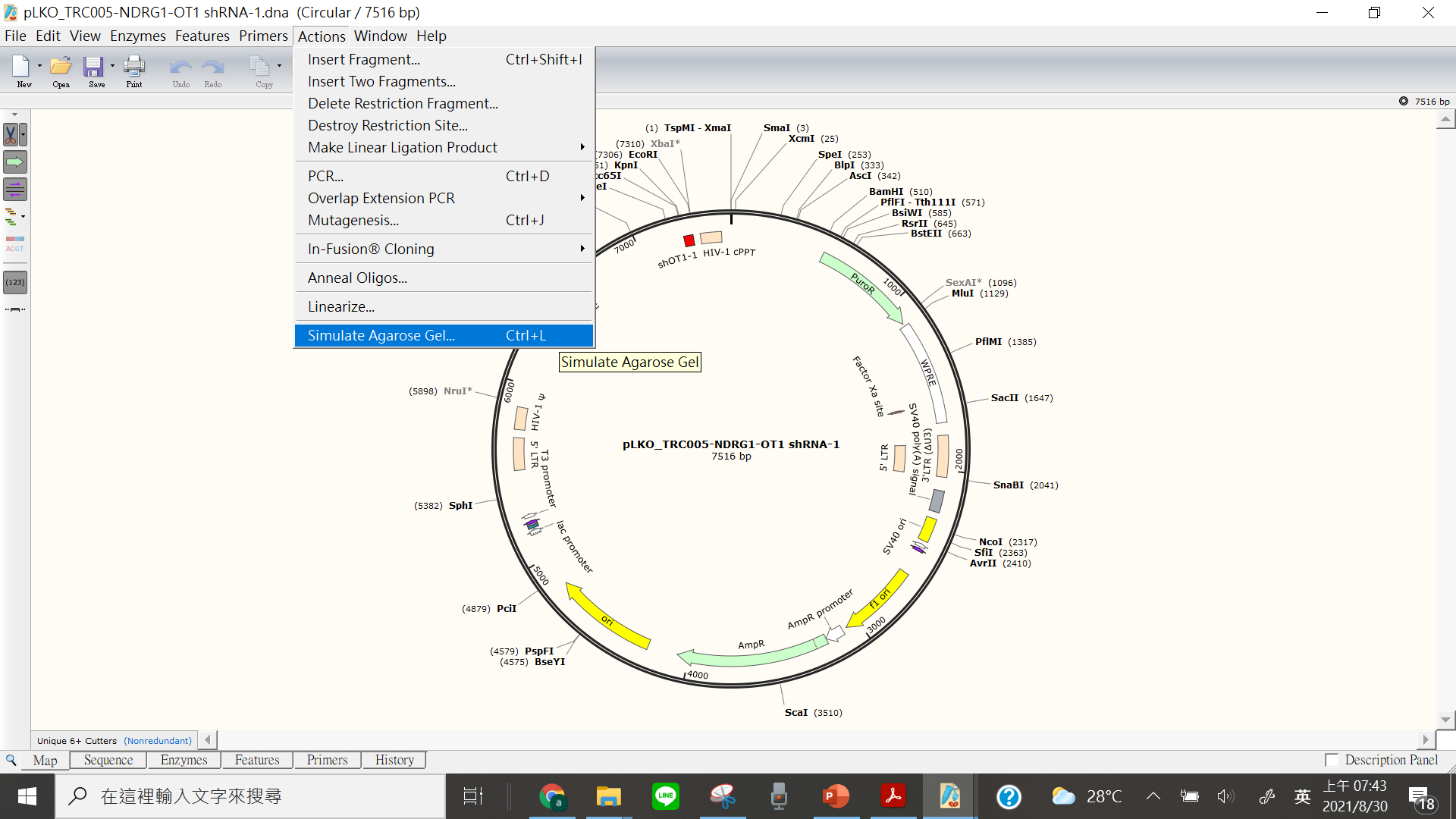 26
SnapGene常用功能
模擬電泳結果
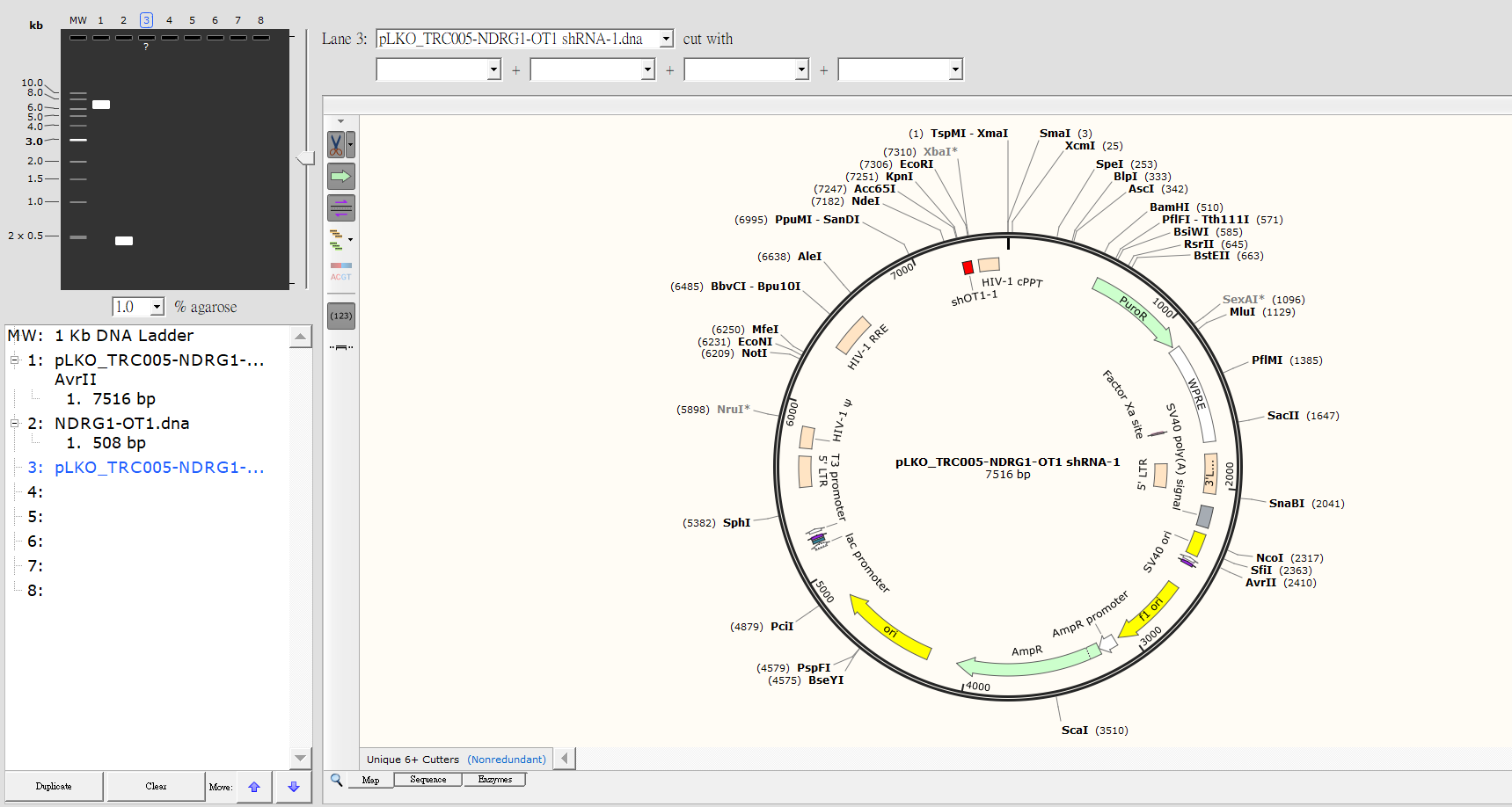 27
Questions
28
1.何者並非SnapGene的功能?
在序列上添加標記
插入序列
比對序列
定序
29
[Speaker Notes: B]
2.用SnapGene 設計primer時看不到哪些資訊？
GC%
Melting curve
Tm 值
Primer長度
30
3. SnapGene 無法看到限制酶的哪些資訊？
切點位置
名稱
每種限制酶切位的數量
價錢
31
4.如何知道該質體帶有何種抗性基因?
用猜的
到vector map中查看
Transform時直接塗盤塗塗看
問老師
32
5.搜尋序列的快捷鍵為何?
Ctrl+C
Ctrl+F
Ctrl+V
Ctrl+A
33
6.如何在SnapGene中比對序列?
Primers > Add primer
Actions  > Insert fragment
View > Align with sequence trace…
沒有這個功能
34